CATEGORÍAS DE LA NOTICIA SEGÚN VAN DIJK
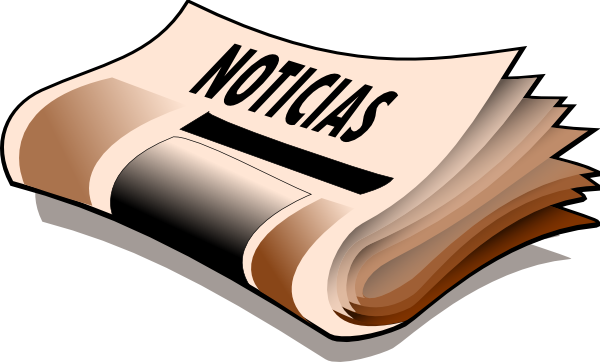 IVÁN  PIZARRO   VEGA
ESTRUCTURA DE LA NOTICIA SEGÚN VAN DIJK
Según este autor, la  superestructura de la noticia está conformada  por una serie de categorías .

La noticia, objeto de nuestro análisis macroestructural, se divide en dos grandes bloques: el resumen y la historia. 

El resumen, que equivale a la denominación de encabezamiento, comprende el titular y el lead.

La historia, o cuerpo de la noticia, engloba la situación o contexto en que se desenvuelve.
CUERPO DE LA NOTICIA

Después de los titulares y el lead encontramos el “cuerpo” del  relato de la noticia. 
Más bien disponemos de una organización determinada por los niveles o grados de mayor a menor importancia . La razón práctica de esta clase de organización se debe a la circunstancia de que los directores , muchas veces , tienen que  reducir rápidamente el relato de la noticia, por ejemplo ,omitiendo  el final. 
De ahí que el relato de la noticia habitual no pueda tener una conclusión o hecho importante en el final ,porque correría el riesgo de “desaparecer” de la impresión.
Acontecimiento  IMPORTANTE
La primera es la categoría del acontecimiento . En el relato noticioso no es cualquier suceso, debe ser un hecho importante, interesante o “pertinente”   de   algún   modo,   a   menudo   algo   inquietante,   perturbador, inesperado, divertido, peligroso, criminal, etc.
consecuencias y  reacciones humanas
En general, esta categoría se combinará con una categoría de Reacción, que con frecuencia comprenderá las reacciones humanas o las consecuencias importantes. 
Así, en un relato sobre un terremoto podemos tener una descripción del acontecimiento mismo, seguida de la clase de operaciones de salvamento que son características de este tipo de catástrofes ( consecuencias). Y también diferentes fuentes que informan sobre el hecho( reacciones humanas)
Tipos  de  reacciones  humanas
Fuentes  que   dan declaraciones a través de citas textuales directas. Indirectas o mixtas
Cita TEXTUAL DIRECTA
Si la declaración es textual, se trata de una cita directa (en este caso, las declaraciones se colocan entre comillas para indicar que la persona dijo lo que se cita tal como el periodista lo reproduce.
Ejemplo:

"Para nosotros hay una ilegalidad en la construcción de la fábrica Botnia y no consideramos que sea satisfactoria la propuesta del monitoreo", sostuvo el canciller Jorge Taiana luego de la segunda reunión con Uruguay que contó con la presencia del rey de España.
CITA TEXTUAL  INDIRECTA
Si la declaración no es textual y sólo intentamos explicar o contar con nuestras propias palabras, la cita será indirecta (se trata aquí de parafrasear al emisor de la declaración, no de quitar las comillas y reproducir textualmente lo que esa persona dijo).
Ejemplo:
El ex astro del fútbol Pelé sostuvo ayer  que lamentaba  que Diego Maradona estuviera nuevamente internado por sus recurrentes problemas de salud, esta vez por una adicción al alcohol.
CITA   TEXTUAL MIXTA
Existe también una tercera variable, que es la denominada cita mixta en la que se mezclan ambos estilos o bien cuando al utilizar el estilo indirecto nos vemos a obligados a utilizar comillas para encerrar una o dos palabras que por su valor textual no pueden ser reemplazadas o parafraseadas.
Ejemplos:

El ministro de Planificación Federal, Julio De Vido, consideró que la exploración petrolera en el país "no aumenta conforme a nuestras expectativas", y explicó que ordenará revisar 18 contratos.
El canciller Reinaldo Gargano sorprendió a todos cuando dijo, al llegar de la primera reunión de la ronda de diálogo entre entre Uruguay y Argentina, que esperaba tener “algo concreto” para anunciar.
Algunos  errores
Estilos directo e indirecto. Cada vez es más frecuente en los periódicos un vicio de lenguaje que denota escaso esmero literario: utilizar el estilo directo y el indirecto con una conexión sintáctica incorrecta:
 Ejemplo: Su esposa comentó anoche que ‘mi marido no está”. 

Para  exponer esa idea correctamente, hay dos posibilidades: 

Su esposa comentó anoche que su marido no estaba  
Su esposa comentó anoche: “Mi marido no está”. 

Pero nunca la mezcla de ambas.
SUCESOS  PREVIOS
Un acontecimiento puede deberse a causas, a una historia o a una situación que conduzcan a él. 

 Por lo tanto, a fin de entender por qué pudo ocurrir, es necesario, en general, que el relato proporcione una descripción breve de estas causas, condiciones o historia..
Los relatos de noticias suministrarán a veces la Historia de un acontecimiento narrado.
Así, si se informa sobre una huelga de la industria del automóvil de algún país, esta categoría proporcionará información general acerca de la industria del automóvil en el país, las causas o  estadísticas de exportación, etc.
EXPLICACIÓN   Contexto
Descripción social, política, religiosa, geográfica , etc. de  las  características  más complejas de una situación en la que pudiera suceder el acontecimiento, por ejemplo, una descripción de la vida en una fábrica como parte de la información de una huelga.
Predicción o  Expectación
También , un periodista puede especular acerca de las posibles evoluciones o consecuencias de los acontecimientos y las reacciones en un futuro (inmediato), por ejemplo en una categoría de Predicción o Expectación. 
Esta categoría es importante ,porque a menudo sólo se puede medir la pertinencia de un acontecimiento por el número y la importancia de sus posibles consecuencias. 
Así, las noticias de los países de la OPEP sobre un aumento de los precios del petróleo también pueden configurar las expectativas acerca de las posibles consecuencias para el desarrollo económico (occidental).
Identifica a qué categorías pertenecen los siguientes enunciados  que forman parte de una noticia
MUEREN 520 PERSONAS AL CAER UN AVIÓN JAPONÉS
 
 
TOKiO, 13 (Reuter). Un avión Boeing 747 de Japan Airlines (JAL) que transportaba a Osaka 509 pasajeros y 15 tripulantes en su vuelo 123 se cayó anoche a las 18.54 , aproximadameme, en la ladera norte del monte Ogura, de 2.100 metros. 
 Doce horas después de la caída del aparato de Japan Air Lines( JAL) las cuadrillas de rescate seguían subiendo por el bosque, empapados por la lluvia en las laderas de una cadena montañosa al noroeste de Tokio , en busca de sobrevivientes.
 Zumi Oromi, piloto de un helicóptero de la fuerza aérea que voló sobre el escenario de la tragedia, muy distante de la ruta que debería haber seguido el Jumbo, informó que solo se veían llamas.
 “Pudimos ver las llamas durante cinco minutos, antes de llegar al lugar”, relató a los periodistas al aterrizar con el helicóptero. “Las vi en más de diez lugares”, añadió.
 “No pude ver los restos propiamente tal de avión, pero las llamas no parecían ser de árboles ardiendo”, precisó.
En el avión , viajaban 21 extranjeros y 12 bebés en las faldas de sus padres y era piloteado por Masami Takan- hama, de 49 años, quien llevaba acumuladas 12.404 horas de vuelo desde que se incorporó a la aerolínea en 1996.
 El accidente ocurrido ayer en Japón es el segundo más importante por el número de víctimas en la historia de la aviación mundial- después del desastre de Santa Cruz de Tenerife, Islas Canarias en 1977, cuando dos máquinas chocaron en momentos del despegue con un saldo de 582 muertos- pero es el más grave en los anales de la aeronáutica mundial para un solo avión
 Se trata del más luctuoso desastre de un avión en los anales de la aeronáutica mundial